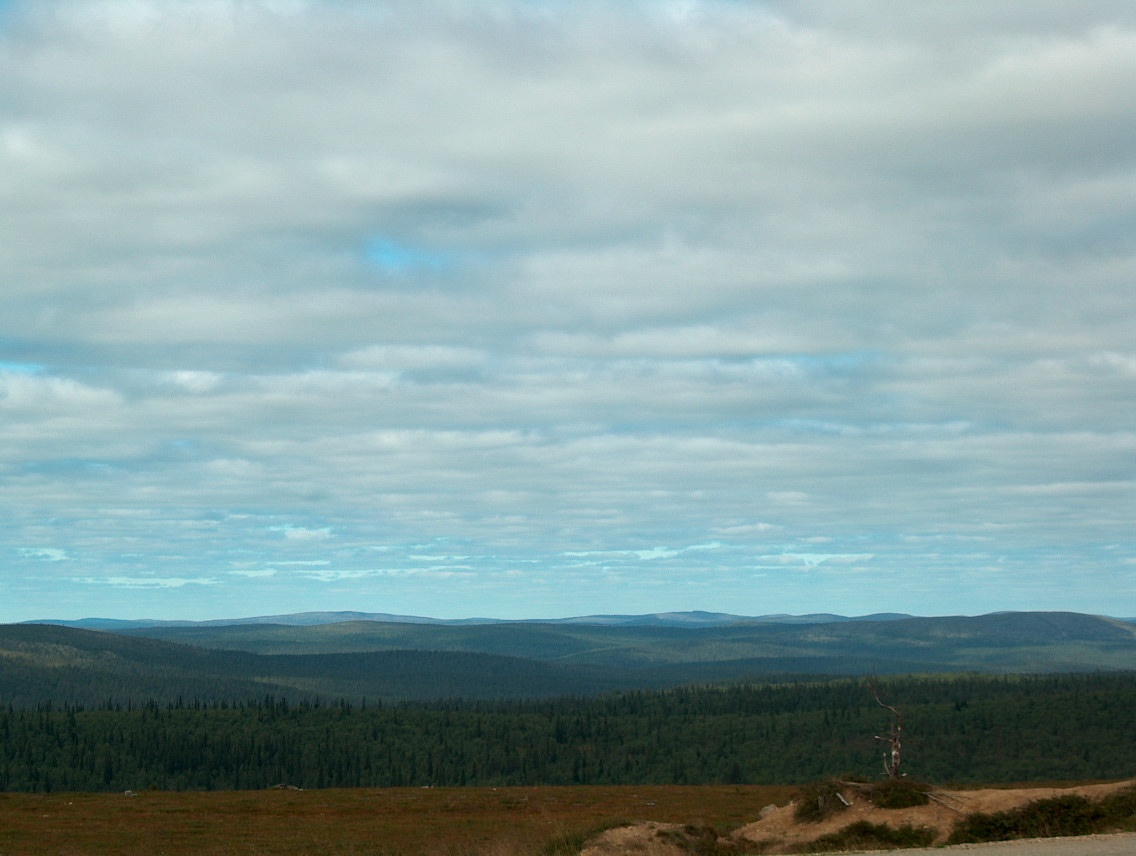 БЛАГОРОДНОМЕТАЛЛЬНЫЙ РУДОГЕНЕЗ И МАНТИЙНО-КОРОВОЕ ВЗАИМОДЕЙСТВИЕ
Горячев Николай Анатольевич
СВКНИИ ДВО РАН, г.Магадан
Nikolay A. Goryachev
NEISRI FEB RAS, Magadan, Russia
SEG Regional Vice President on Northern Eurasia 2009-2012

Конференция памяти Л.В.Таусона – Иркутск, 23.10.2012
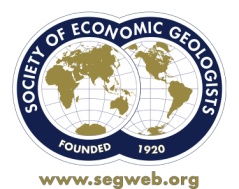 Введение.
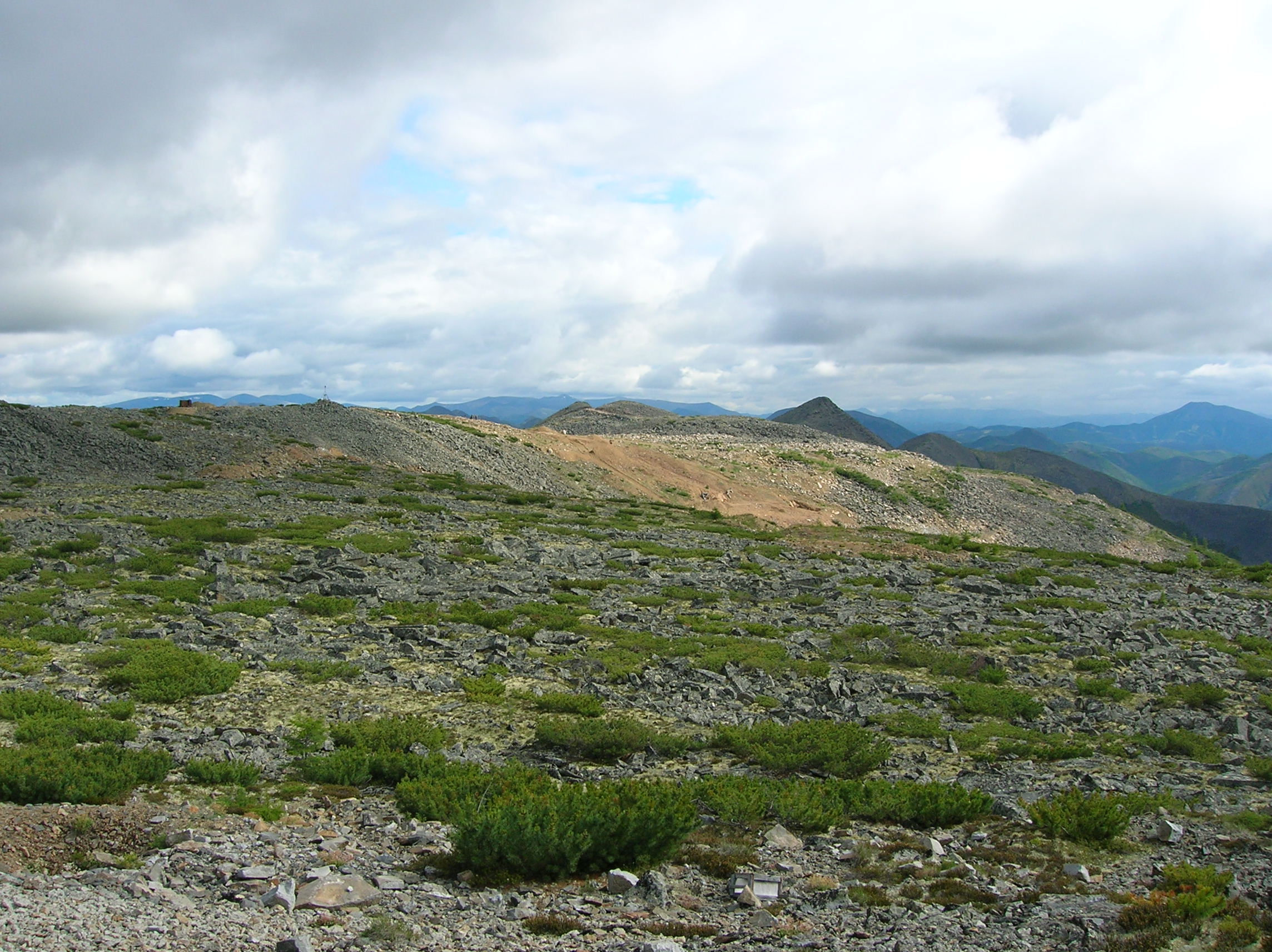 Цель доклада 
– привлечь внимание к особенностям орогенных золоторудных месторождений разновозрастных орогенных поясов обусловленные вкладом мантийных источников в коровый рудогенез. 
- Обратить внимание на важное значение триады полуметаллов As-Sb-Bi как минералообразующих элементов, определяющих специфику минеральных ассоциаций орогенных руд золота.
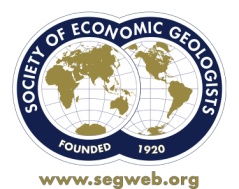 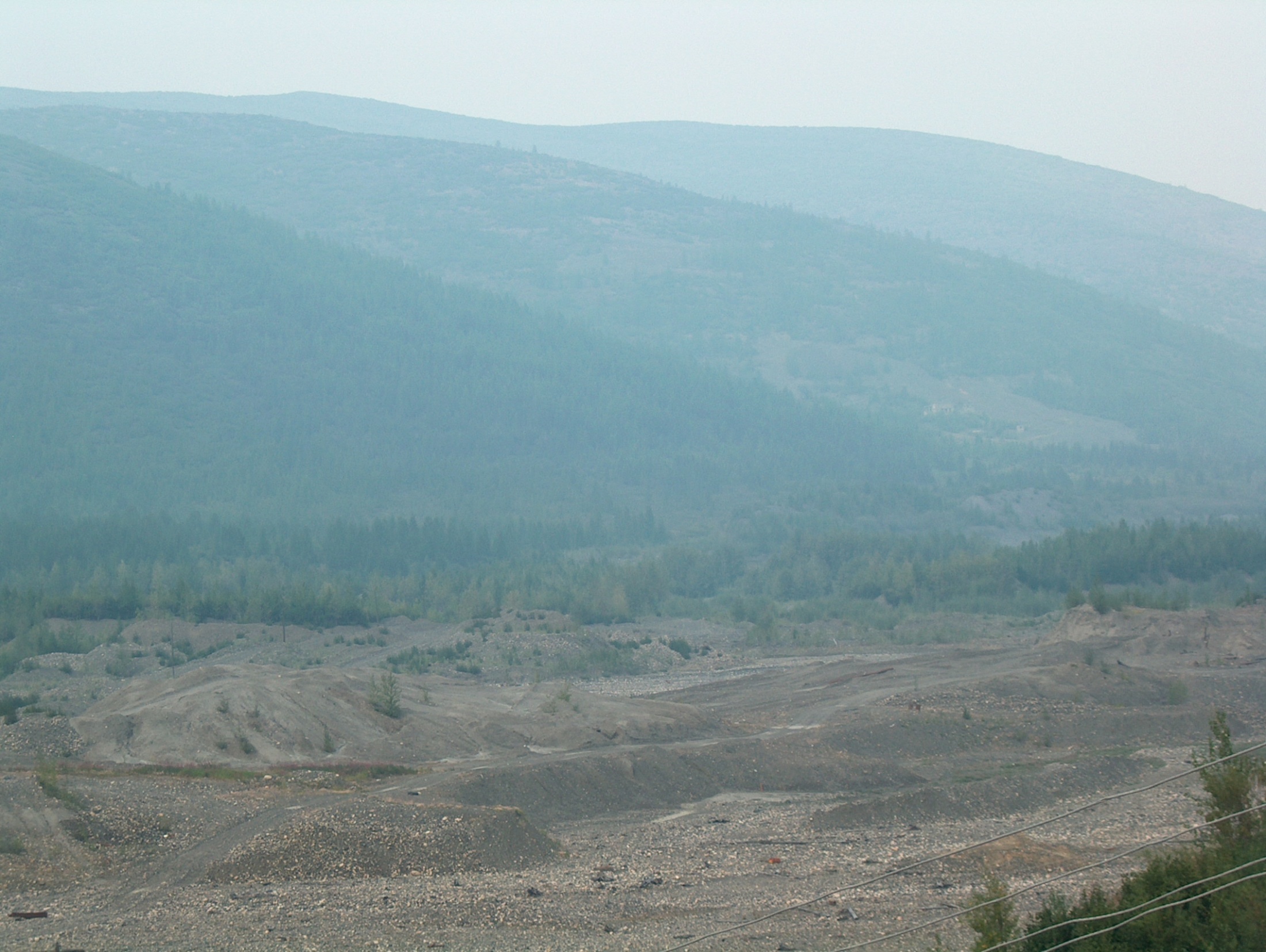 Введение.
Предметом сообщения являются минералого-геохимические особенности месторождений Au и Ag орогенных поясов Сибири и Северного обрамления Пацифика. 
Эти месторождения подразделяются на золотой (золото-сульфидно-вкрапленный и золото-кварцевый), золото-висмутовый, золото-серебряный, золото-сурьмяный, серебро-сурьмяный, золото-сурьмяно-ртутный и серебро-ртутный типы [Тектоника…, 2001; Горячев, 2006, Горячев, Гамянин, 2006; Жмодик и др., 2008; Борисенко и др., 2009; Горячев и др., 2011].
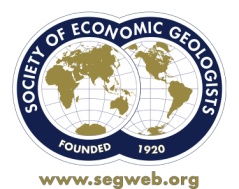 Пространственная позиция золотой минерализации
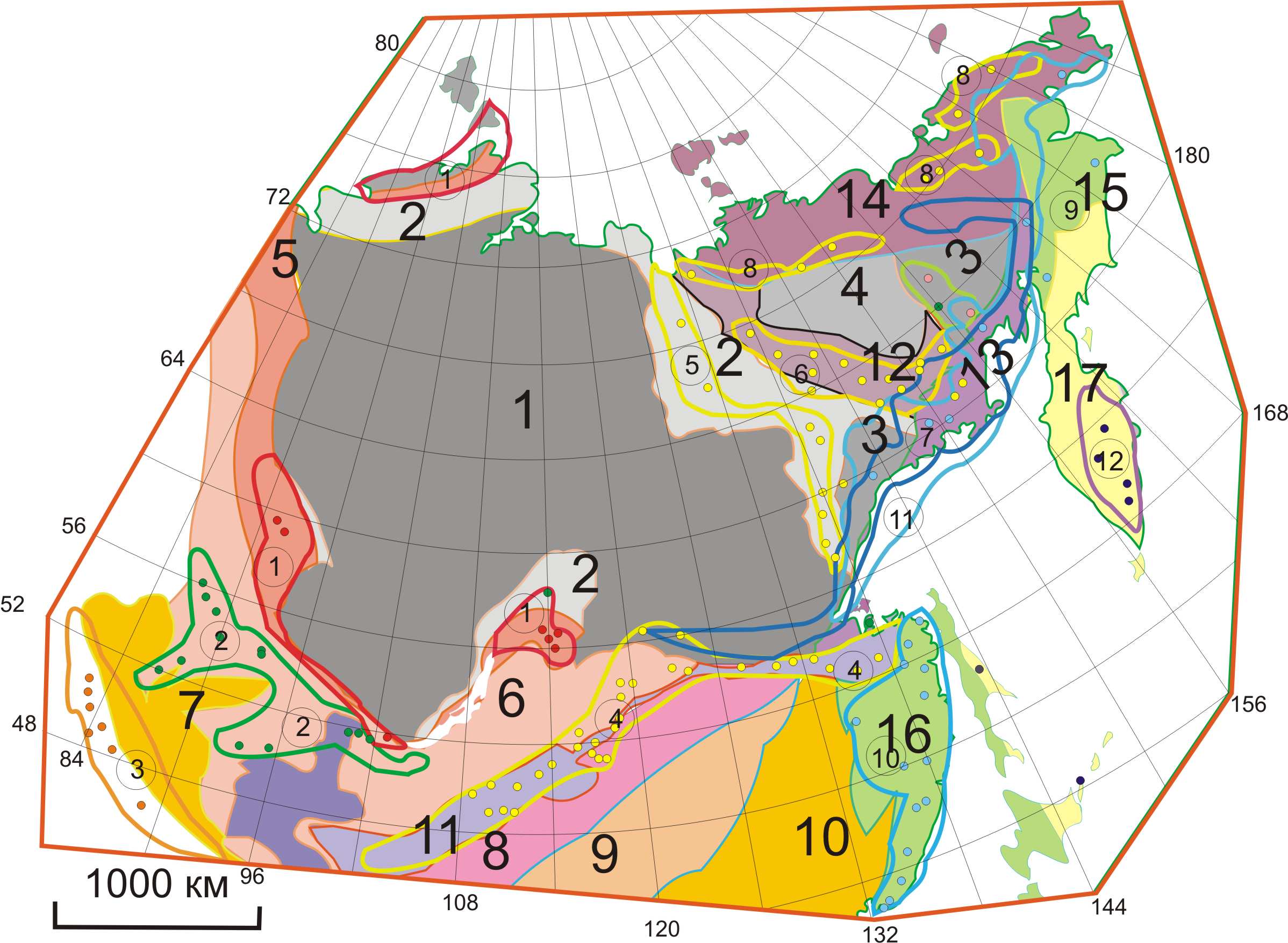 Яно-Колымский пояс
Восточный Саян
Монголо-Охотский пояс
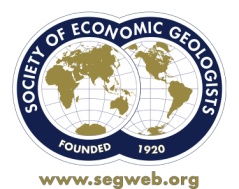 При рассмотрении пространственно-временных связей Au и Ag оруденения с магматизмом выявляется отчетливая ассоциация одних групп месторождений с «мантийными» [Таусон, 1989] гранитоидами (окраинно-континентальные, задуговые и островодужные магматические пояса обрамления Пацифика, латитовые интрузивы Монголо-Охотского орогенного пояса), а других – с палингенными (Яно-Колымский орогенный пояс, Аляска и пр.). Это указывает на активную роль мантии в процессах орогенеза и формировании благороднометалльного оруденения. 
Отсюда следует вопрос – каким же образом мантия влияет на благороднометалльный рудогенез?
Мантийные ассоциации благородных металлов
Собственно мантийные производные – Cu-Ni руды (Норильск, Сэдбери, Печенга, Кэйп Смит и др.), содержат промышленные концентрации благородных металлов (средние концентрации, г/т) : Ag 2-126; Au 0,042-4,307; Pt 0,208-28,395; Pd 0,051-67,26; Ir 0,009-0,264; Ru 0,006-1,553; Rh 0,022-0,625; Os 0,001-0,441) [Barnes and Lightfoot, 2005]. Согласно этим исследователям, им сопутствуют также относительно повышенные концентрации (г/т) As (0,51-142), Sb (0,15-34,54), Se (70-135). К этим элементам надо добавить Te и Bi, постоянно образующие собственные минералы с ЭПГ в рудах.
Рудные элементы в орогенных месторождениях золота Финляндии (Nurmi et al., 1991)
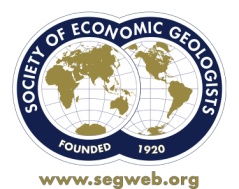 Минералы сурьмы висмута мышьяка и теллура в рудах золотых месторождений Финляндии и сопредельных стран
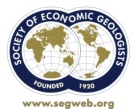 Постоянно присутствуют: пирротин, пирит, халькопирит, сфалерит, галенит, шеелит, нередок молибденит.
Данные: Алексеев и др., 2008; Войтеховский и др., 2009; Вольфсон, 2004; Кулешевич и др., 2004; Лавров и др., 2010; Сафонов и др., 2003; Eilu et al., 2003; Eilu, 1999; Johanson, Kojonen, 1989; Johansen et al., 1991; Kojonen et al., 1991; Kontoniemi et al., 1991; Korkiakoski, 1992; Luukonen, 1994; Poutiainen, Portamies, 2003; Чернявский и др., 2010
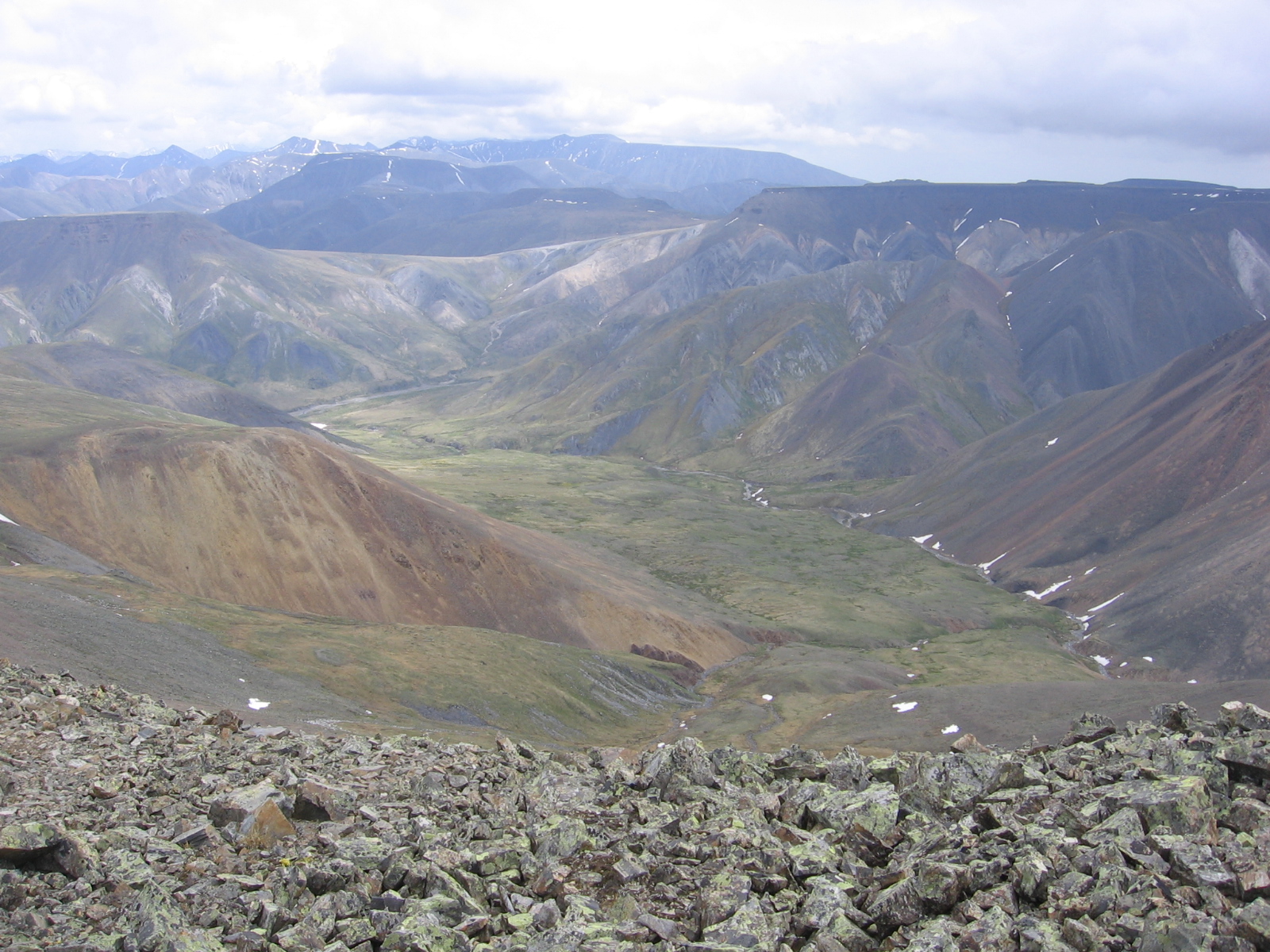 PZОрогенные месторождения Восточного Саяна
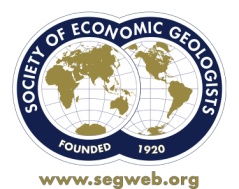 Минеральные типы золотого оруденения Восточного Саяна
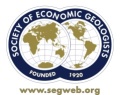 Минералы Sb, Bi, As и Te в рудах золотых месторождений Восточного Саяна
Постоянно присутствуют: пирит, халькопирит, сфалерит, пирротин, галенит, нередок молибденит.
Данные: Айриянц и др., 2002; Дамдинов, 2010;  Гармаев, 2010; Дамдинов и др., 2009; Дамдинов и др., 2008; Громова, 1960: Жмодик и др., 2006; Жмодик и др., 2008;  Миронов, Жмодик, 1999;  Миронов и др., 2001;  Феофилактов, 1966, 1970, 1992; Zhmodik et al., 1993
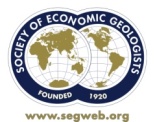 Общие и отличительные черты орогенных месторождений золота Восточного Саяна
Пространственно месторождения и рудопроявления разных типов по-разному и располагаются. 
Доорогенные золото-пирит-теллуридные месторождения тяготеют к границам жестких докембрийских «глыб», обнаруживая пространственно-временную связь с полями развития островодужных -   вулканогенной сархойской серии и с гранитоидами тоналит-плагиогранитной формации. 
Орогенные золото-полисульфидные вкрапленные объекты тесно ассоциируют с древними офиолитовыми комплексами и черными сланцами, что находит отражение в их высокой платиноносности (Миронов и др., 2006), распространены в карбонатных толщах Ильчирского синклинория, тяготея к полям кали-натровых гранитоидов диорит-гранитной формации, завершающей орогенную магматическую активность. 
В обоих случаях мы имеем все признаки участия мантийного вещества в их формировании
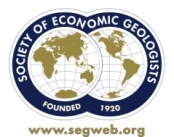 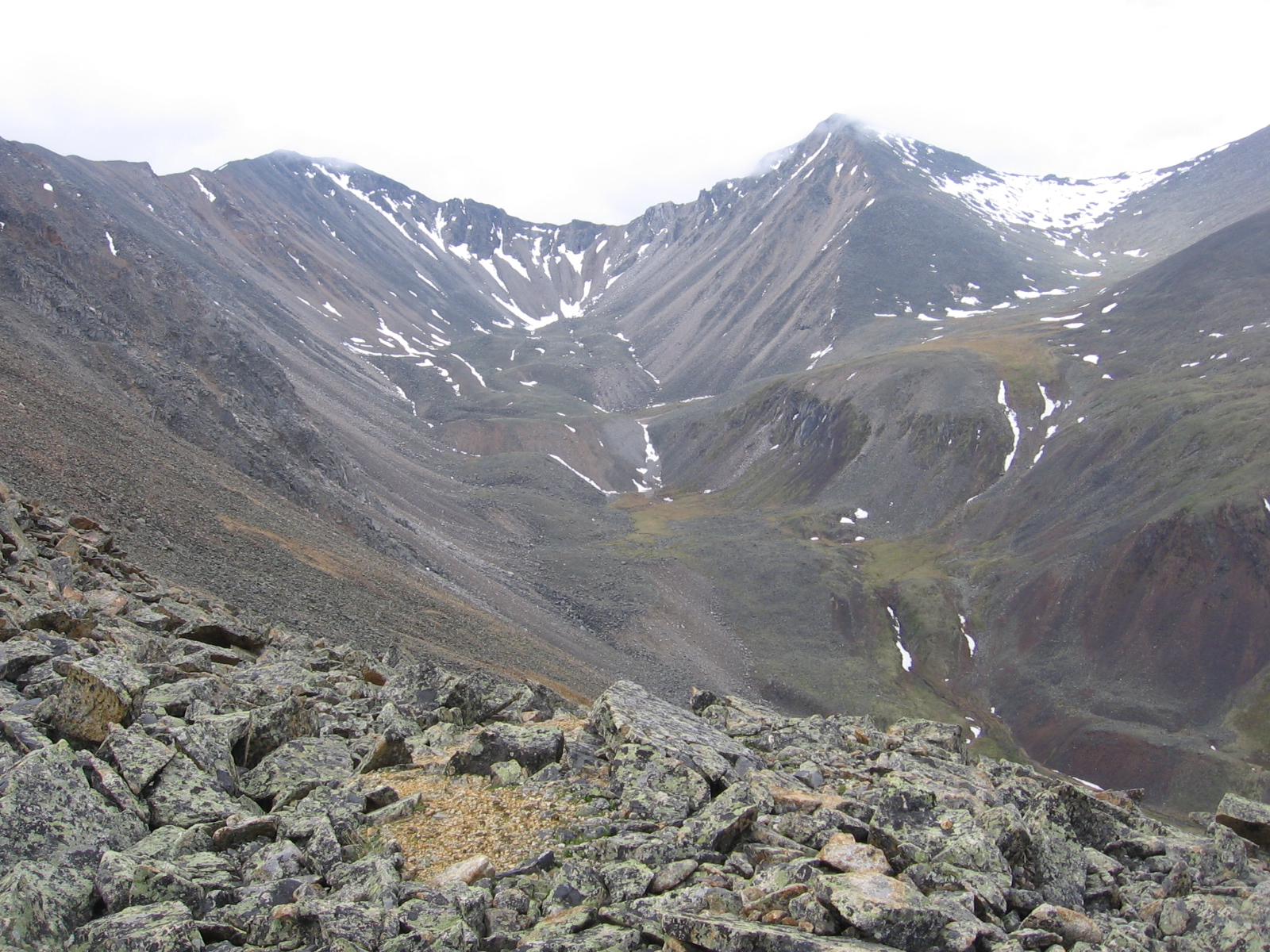 Общие и отличительные черты орогенных месторождений золота Восточного Саяна
Рудах постоянно присутствуют теллуриды золота и ряда других элементов, минералы висмута и сурьмы также обычны.

Появляются рудопроявления в которых более отчетлива связь их с гранитами, и тесная корреляция золота с висмутом. Эти объекты выделяются в тип золото-висмутовых месторождений генетически связанных с гранитоидами.
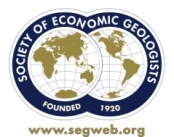 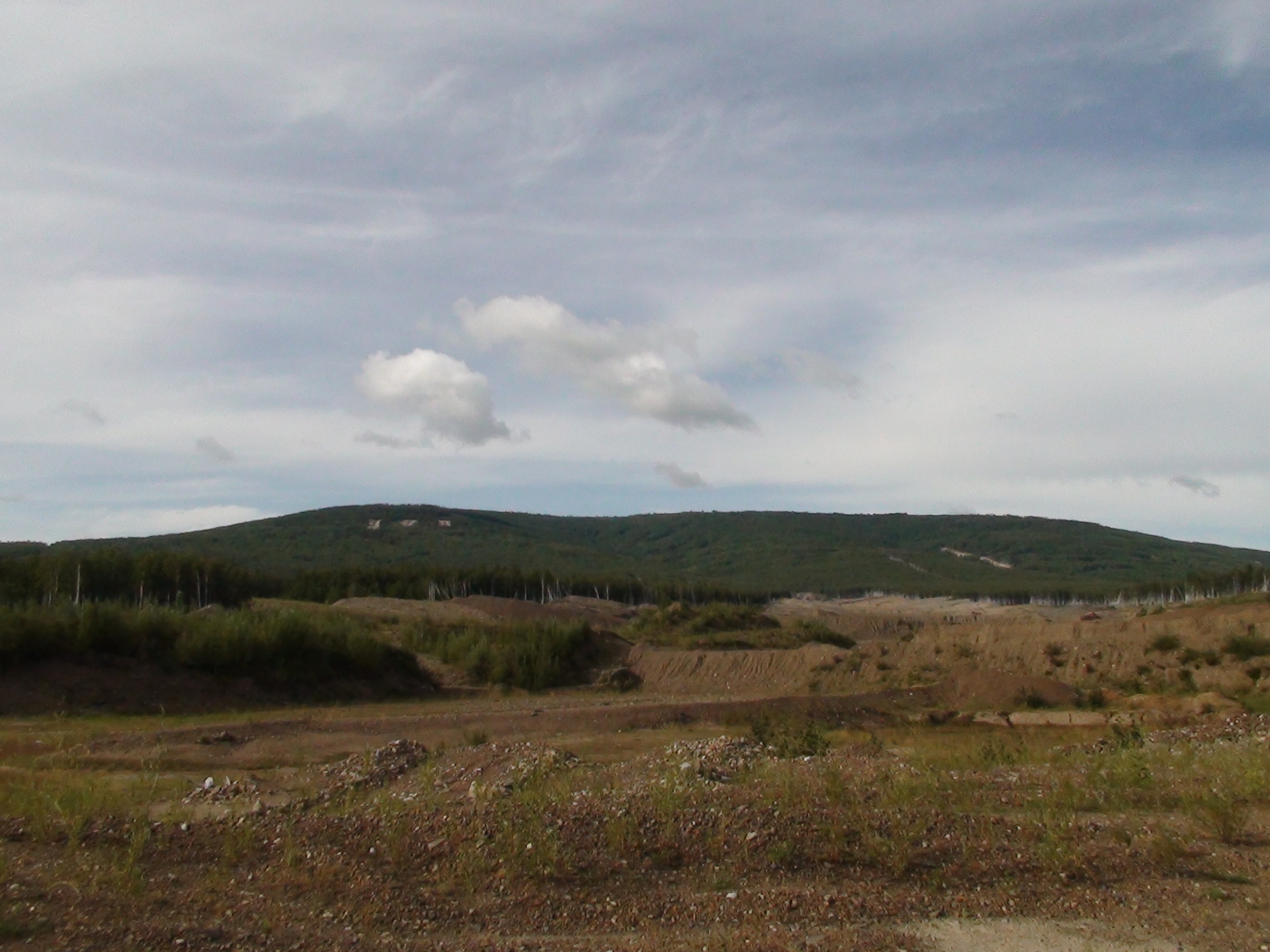 MZОрогенные месторождения Монголо-Охотского пояса
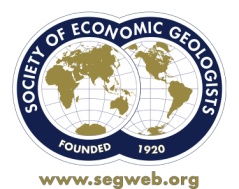 Минералы Sb, Bi, As и Te в рудах золотых месторождений Монголо-Охотского пояса
Постоянно присутствуют: пирит, халькопирит, сфалерит, пирротин, галенит, шеелит,  нередок магнетит, молибденит, турмалин.
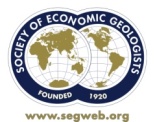 Данные: Спиридонов и др., 2006; Cluer et al., 2005; Кривицкая и др., 2010; Шубин, 1987; Тимофеевский, 1972; Петровская и др., 1984;
Общие и отличительные черты орогенных месторождений золота Монголо-Охотского пояса
Существование месторождений собственно золото-кварцевых, золото-сульфидно-кварцевых и золото-висмутовых в единых структурах с золото-серебряными эпитермальными и сурьмяно-ртутными.
 
Преобладание жильного и дайкового типа орогенных месторождений.

Сочетание орогенных и гранитоид-релейтед.
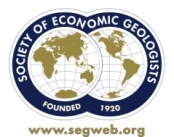 Коровые орогенные золоторудные пояса северного обрамления Пацифика
ЯноКолымский
Монголо-Охотский
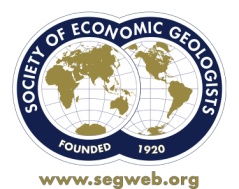 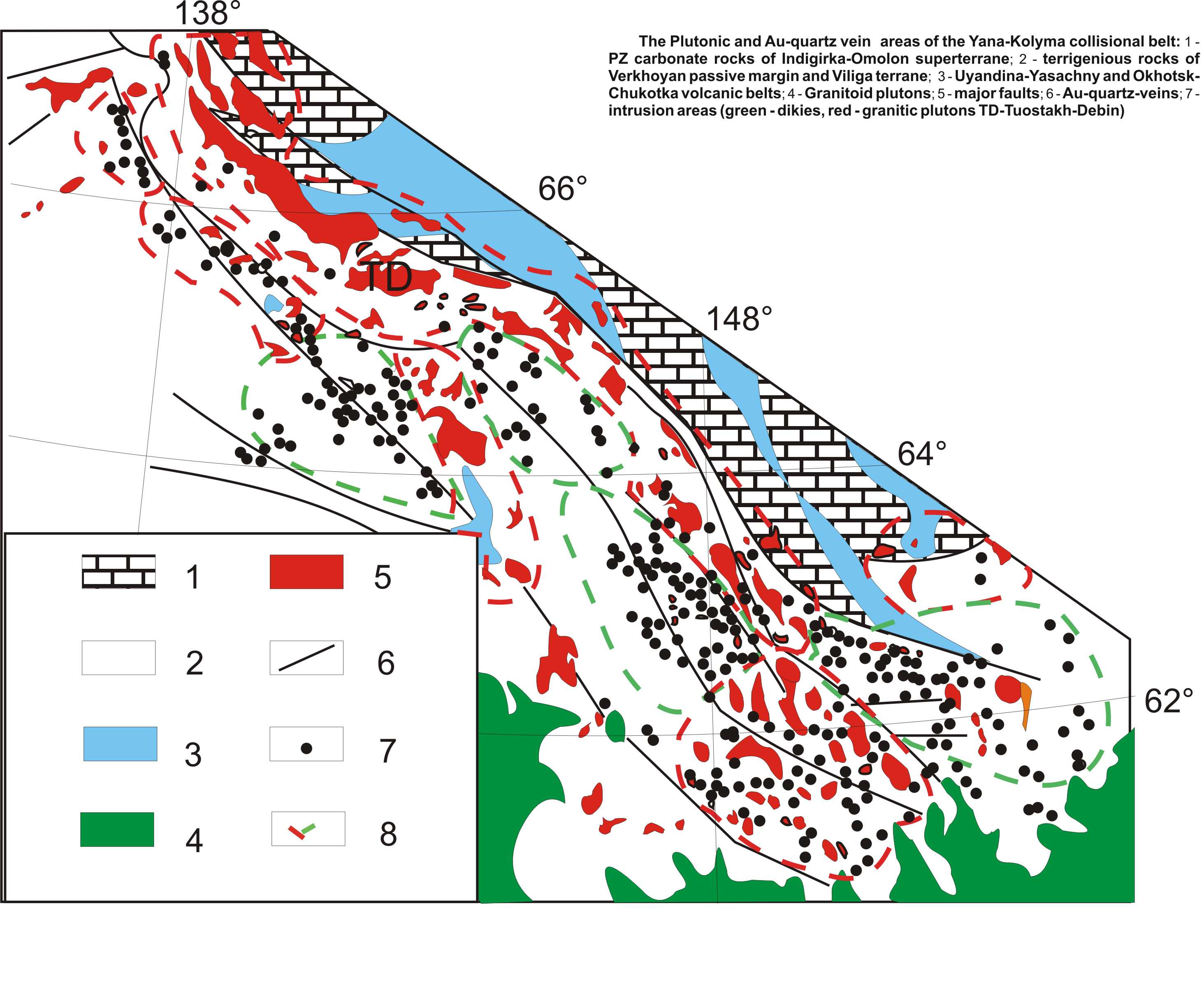 Типично коровый Яно-Колымский пояс
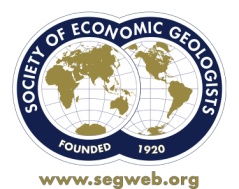 Минеральный состав месторождений золота Яно-Колымского орогенного пояса
As тесно ассоциирует с Bi  или с Sb в минеральных ассоциациях месторождений разных типов. Коллизионная природа складчатого пояса.
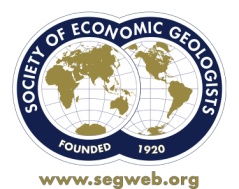 Минералы Sb, Bi, As и Te в рудах золотых месторождений Яно-Колымского пояса
Постоянно присутствуют: пирит, халькопирит, сфалерит, пирротин, галенит.
Данные: Гамянин, 2001; Горячев, 1998, 2003; Гамянин и др., 2003; Гончаров и др., 2002; Шило и др., 1987; Альшевский, 2009
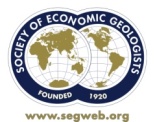 Рудные элементы в орогенных месторождениях золота Яно-Колымского пояса (Горячев, 1998)
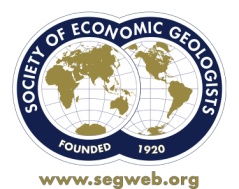 Общие и отличительные черты орогенных месторождений золота Яно-Колымского пояса
Пространственно месторождения и рудопроявления разных типов располагаются в едином ареале с зонами метаморфизма слабой зеленосланцевой фации и с плутонами гранитов S и I типа ильменитовой серии (восстановленный – reduced тип гранитоидов);
Четко выделяются три типа золотого оруденения орогенного этапа становления пояса: золото-сульфидный прожилково-вкрапленный, золото-кварцевый жильный и золото-висмутовый (золото-редкометалльный), связанный с гранитоидами;
Среди типично орогенных четко выделяется «дайковый» субтип (зарубежный аналог – гранитоид-хостед);
Минералы Sb и Bi встречаются вместе в рудах одних и тех же месторождений редко и, в основном, либо в дайковых - орогенных, либо в гранитоид-релейтед золото-висмутовых;
Собственно орогенные месторождения формировались из низкоконцентрированных (обычно менее 15 масс%экв) флюидов, а золото-висмутовые – из высококонцентрированных (обычно более 15 масс%экв).
Типично коровые образования
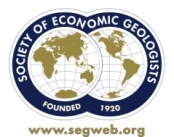 Мантийные ЭПГ в коровых месторождениях золота
В некоторых месторождениях (Нежданинское, Дегдекан, Наталка, Павлик и др.) установлены аномально высокие концентрации ЭПГ: в орогенных – коллизионных - до 50 г/т [Гончаров и др., 1995; Алпатов и др., 2002; Ханчук и др., 2011; Goryachev, 2007]; в золото-висмутовых – до 1-5 г/т, а в монофракциях арсенопирита и пирита до 25 г/т [Гамянин и др., 2007; Goryachev, 2007; Goryachev et al., 2012] и выявлены их минеральные формы [Молчанов и др., 2000; Горячев и др., 2011, 2012]. Спецификой орогенных руд золота является также и присутствие в них минералов Ni и Co (герсдорфит, кобальтин, раммельсбергит, никелин) [Гончаров и др., 2002; Соцкая, Горячев, 2012] и даже таких необычных как паркерит [Горячев и др., 2004], типовых для медно-никелевых руд Садбери.
Распространенность ЭПГ в рудах орогенных золотых месторождений (г/т) (Gamyanin et al., 2004; Mironov et al., 2004)
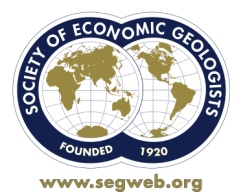 ЭПГ в золото-висмутовых и дайковых месторождениях
ND –  не определялось
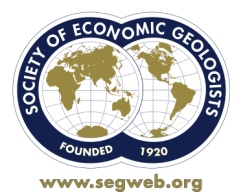 Платиноиды в метасоматитах Дегдекана
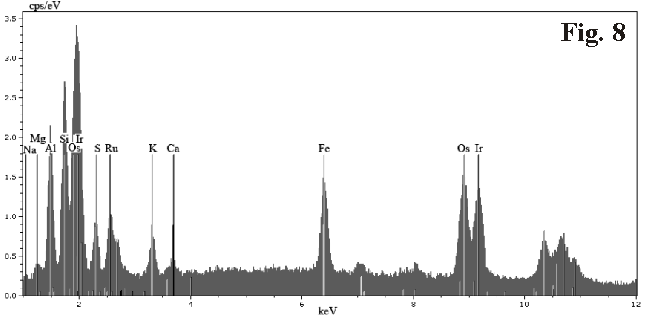 Сэдбериит в самородном висмуте
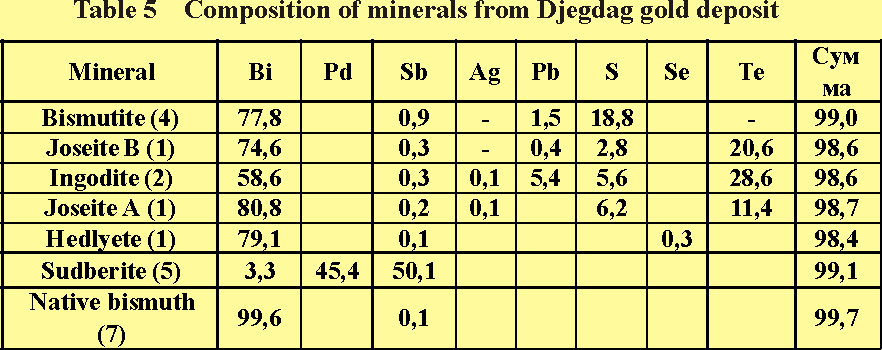 Изотопно-геохимические параметры  Au орогенных поясовΔ34S in sulfides
References: Eilu, 1999; Manttari, 1995; Сафонов и др., 2003; Вольфсон, 2004; Zhmodil et al., 1993; Дамдинов и др., 2009; Дамдинов, 2010; Миронов, Жмодик, 1999; Жмодик и др., 2008; Спиридонов и др., 2006; Балейское…, 1984; Плюснин и др., 1988; Kovalenker et al., 2007; Буряк и др., 1988; Буряк, Бакулин, 1998; Эйриш и др., 1998;  А.С.Вах (Приамурская…, 2008) и автор
PR – Finland (22)
PZ1 – East Sayan (34)
MZ – Mongolo-Okhotsk (102)
Late MZ – Yano-Kolyma (202)
Сравнительно узкий диапазон вариаций изотопного состава серы с большим преобладанием тяжелого изотопа (-2 ± +9‰) типичен для месторождений палеопротерозоя и раннего палеозоя, локализованных в фемических террейнах; аналогично мезозойские месторождения Монголо-Охотского пояса трансформной природы  (-4,6 ± +7,8‰ ); для сульфидов также мезозойских месторождений Яно-Колымского пояса характерны широкие вариации изотопного состава серы (-15,8 ± +3‰) с креном в сторону преобладания легкой серы. Такая тенденция отражает большее участие коровых процессов в формирования орогенных руд золота в позднем мезозое.
- 15              -10                      -5                        0                        5                       10                    15‰
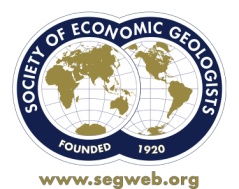 Δ34S в сульфидах  орогенных руд Au
Свинцовая систематика орогенных золоторудных месторождений
Изотопно-геохимические параметры  Au орогенных поясовPb207/206 in sulfides
References: Manttari, 1995; Сафонов и др., 2003; Вольфсон, 2004; Миронов, Жмодик, 1999; Жмодик и др., 2008; Балейское…, 1984; Плюснин и др., 1988; Kovalenker et al., 2007; Горячев и др., 2000.
15,85
Яно-Колымский пояс
15,75
15,65
15,55
Суурикосико
Аляска
15,45
15,35
Куотко
Киистала
Восточный Саян
15,25
Сааттапора, 
Пахраавара
15,15
15,05
Характер коры и мантии и разнообразие орогенных месторождений
Балтийский щит
14,95
Майское
14,85
14,00
14,30
14,60
14,90
15,20
15,50
15,80
16,10
16,40
16,70
17,00
17,30
17,60
17,90
18,20
18,50
18,80
19,10
19,40
19,70
20,0
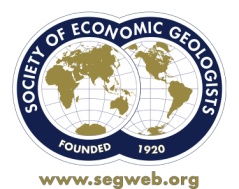 Изотопно-геохимические параметры  Au орогенных поясовΔC13-ΔO18 в карбонатах орогенных месторождения золота
References: Holta&Karhu, 2001; Korkiakoski, 1992; Eilu, 1999; Сафонов и др., 2003; Вольфсон, 2004; автор
0
2
4
6
8
10
12
14
16
18
20
22
24
26
0
Монголо-Охотский пояс
Суурикосико
- 1
- 2
- 3
- 4
Центрально-Лапландские 
орогенные месторождения
(Holta&Karhu, 2001)
Пахраавара
- 5
Балтийский щит
- 6
Сааттапора
- 7
- 8
- 9
Кивисуо
- 10
Майское
Киистала
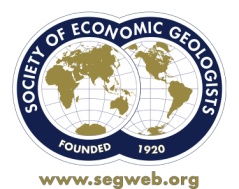 Яно-Колымский пояс
.
ЗАКЛЮЧЕНИЕ
Таким образом, вклад мантийного вещества в процессах формирования орогенных месторождений золота очевиден и проявляется во все периоды орогенеза. 
При этом он опосредован через влияние мантийного субстрата (базальты) или непосредственно мантийного вещества на доорогенной стадии (рифтогенез).
Спасибо за внимание!
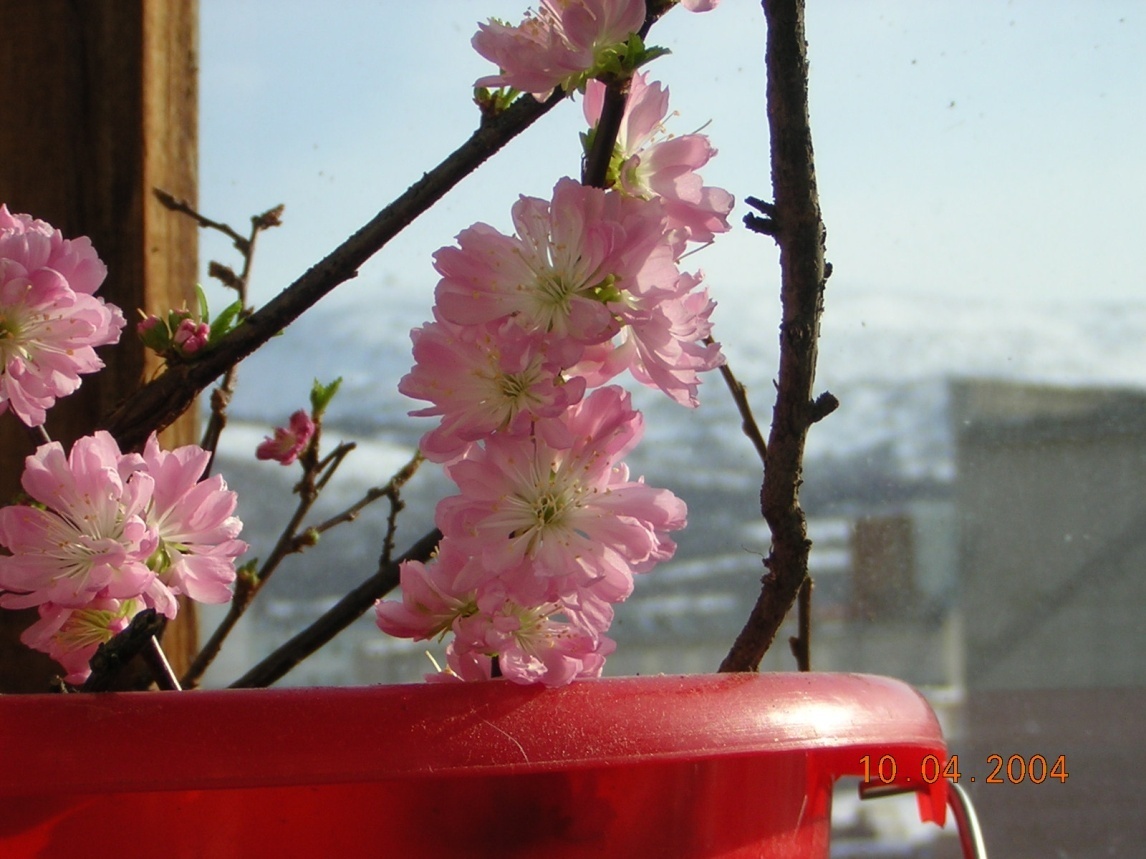 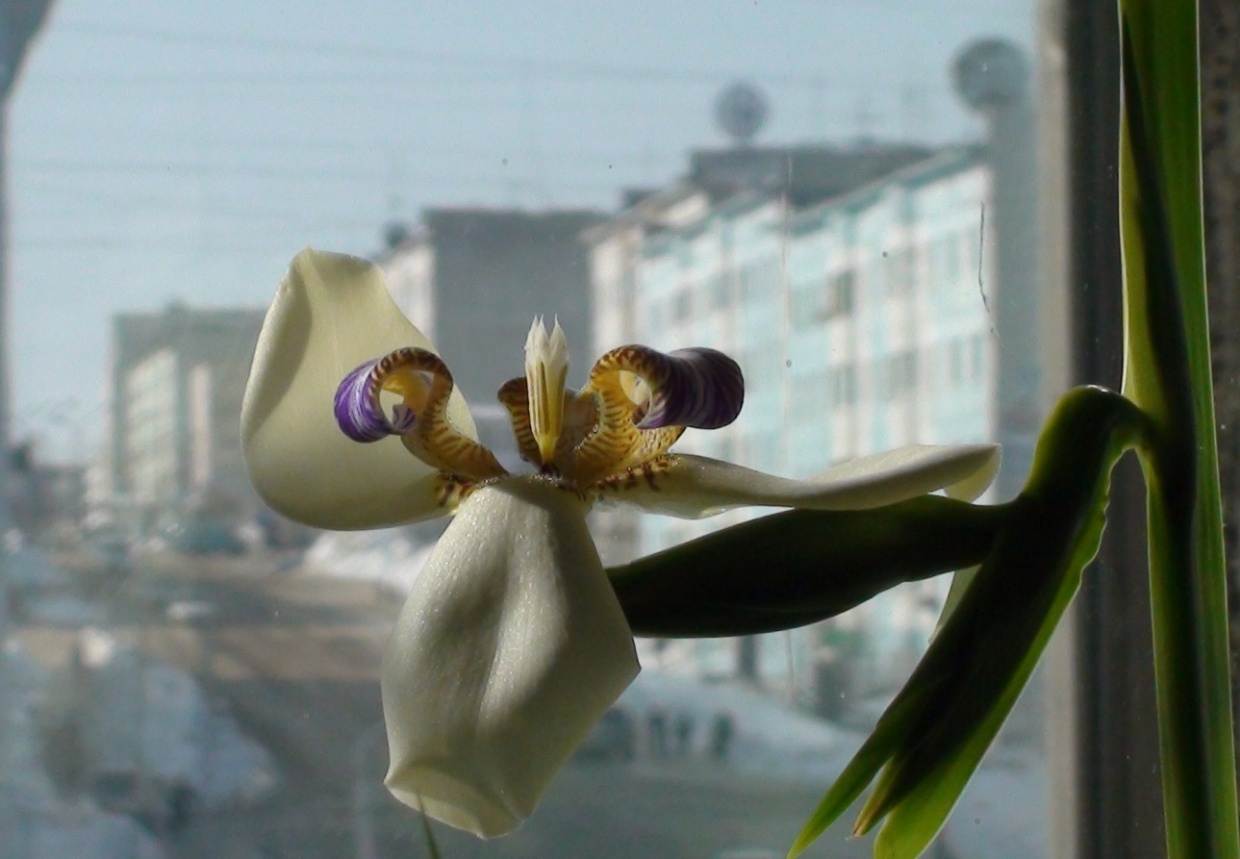 Орхидеи цветут и в Магадане
Материалы изложенные в докладе получены в результате работы по проектам:
ДВО РАН:  12-II-СУ-08-017 и 12-II-СО-08-030
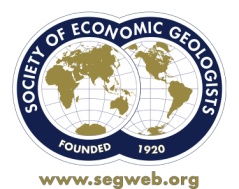 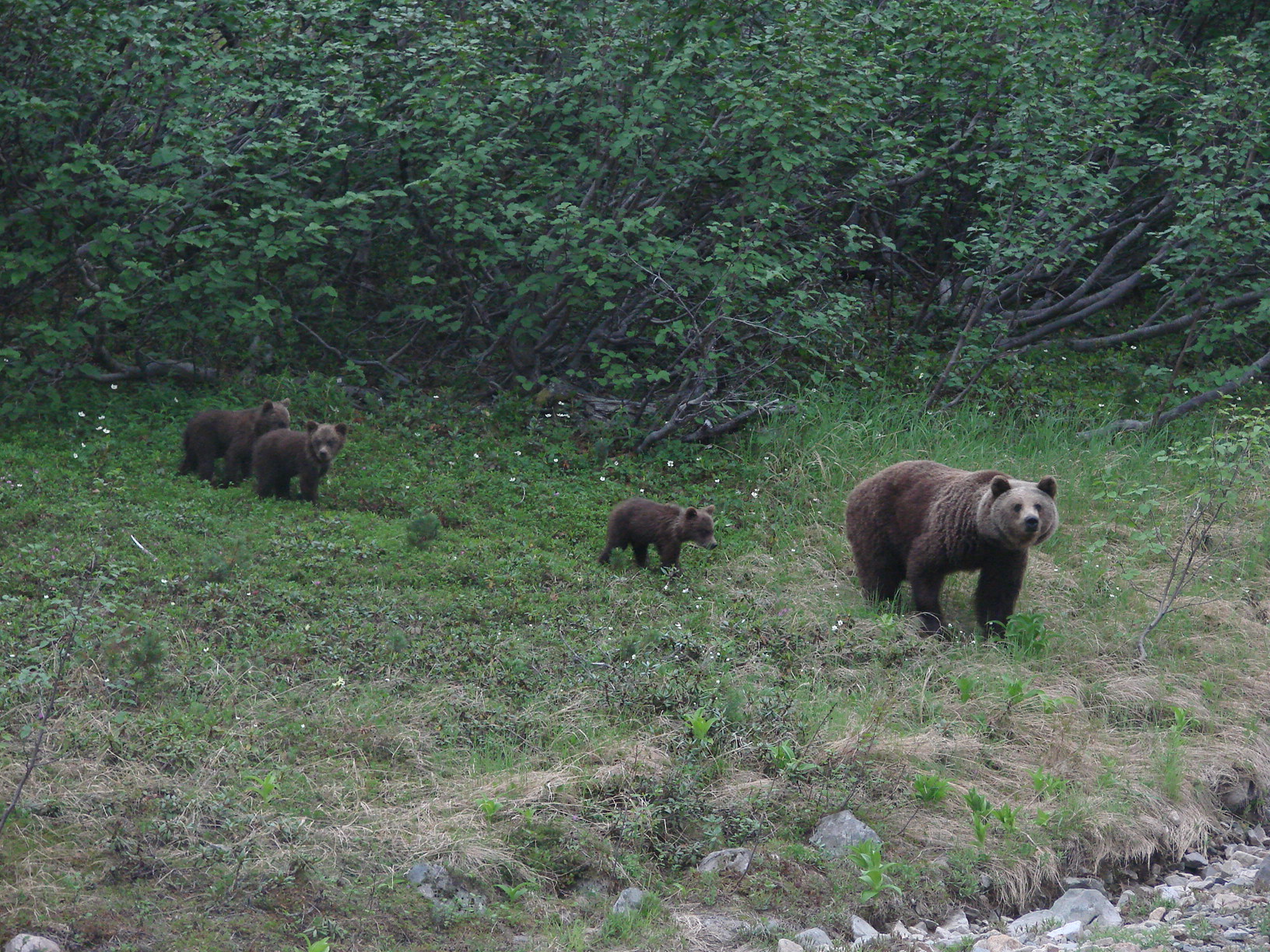 Вопросы есть?